NC Department of Health and Human Services 
Opioid and Prescription Drug Abuse Advisory Committee (OPDAAC)
Topic: Treatment and Medications for Opioid Use Disorder
June 5, 2025
Welcome to OPDAAC!
Please note the Naloxone Saves domain has recently changed to: https://naloxonesaves-nc.org/
Housekeeping
Take breaks as needed

For questions during the meeting:
Virtual attendees: Please put your questions in the Q&A box, which will be monitored for the duration of the meeting. Note: you need to send to all panelists and attendees to ensure your question is addressed in a timely manner.
In-person attendees: Fill out an index card given at registration with your questions and put in box at the back table.
All attendees: If you would like to ask a question to a specific presenter, please be sure to include their name in your question (either in the Q&A box or on an index card).
Welcome and Introductions
Kelly Crosbie, Division of Mental Health, Developmental Disabilities, Substance Use Services
Brief Research Update on MAT Outcomes
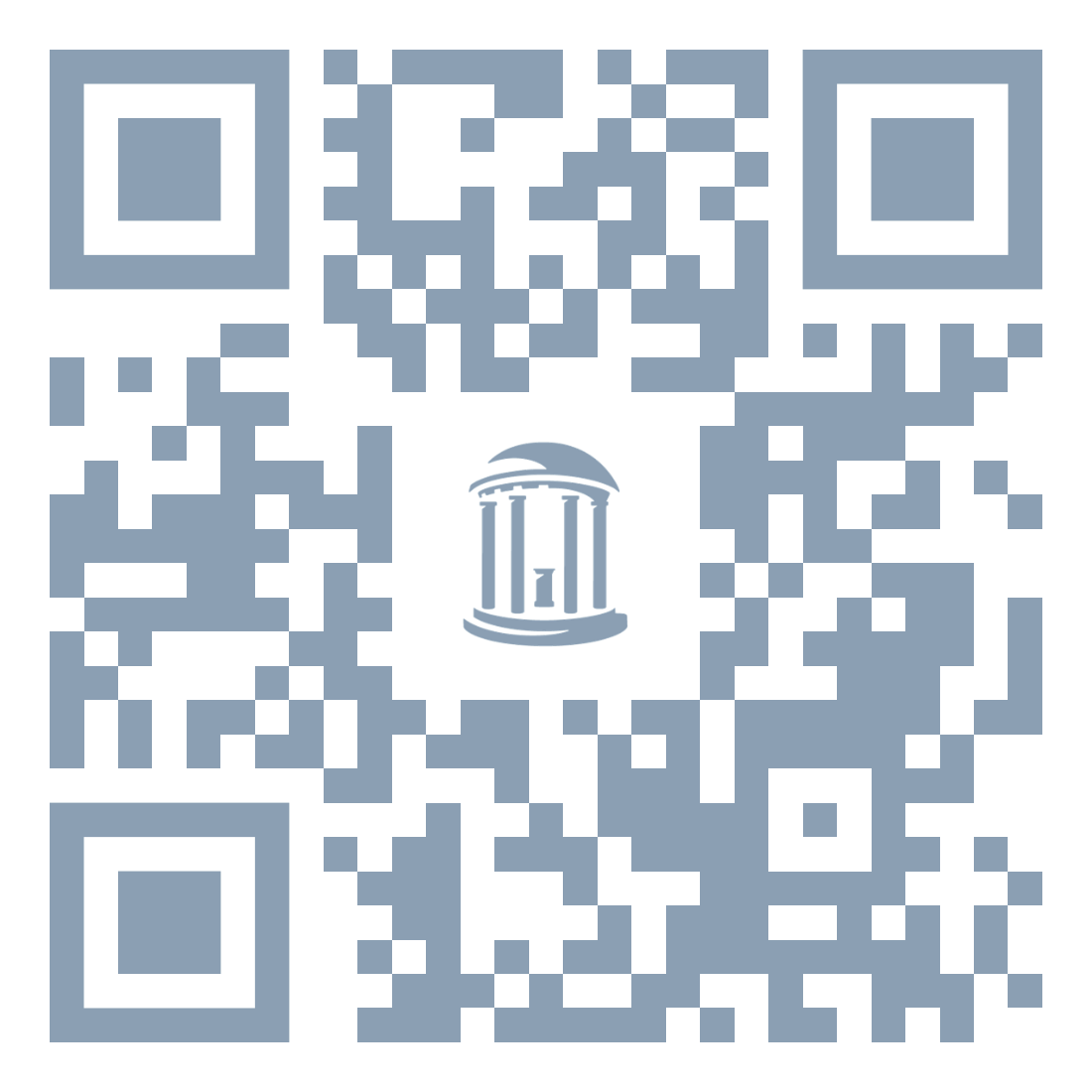 Nabarun Dasgupta, MPH, PhD
University of North Carolina
Chapel Hill, NC, USA
Funding
I do not accept industry funding. My views do not necessarily reflect those of our funders.
Foundations& Non-profits

Vital Strategies
FORE
NACCHO
NASTAD
State

NCDHHS

NC General Assembly, via NC Collaboratory,using opioid settlement funds
Federal

US FDA
Fee-for-service

Drug checking kits,at-cost or free

County governments

University research
Disclosure
I am an uncompensated Board member of the non-profit Remedy Alliance For The People, which provides technical assistance for drug checking, and distributes bulk naloxone and other supplies at-cost or free.
Continuing drug use has less risk of OD death than receiving abstinence-only treatment.
Out of 1,000 people, how many will die of an overdose in a year?
17

Abstinence-only
(non-medication)
treatment
10

Continued Drug Use
6

Methadone
0.2

Rx Opioid
Patients
Heimer R, et al. Drug and Alcohol Dependence. 2024 Jan 1;254:111040.Dasgupta, N et al., Pain Medicine, 2016 Jan, Volume 17, Pages 85–98.
While there are many paths to recovery, many treatment providers disparage the most effective treatments to prospective patients
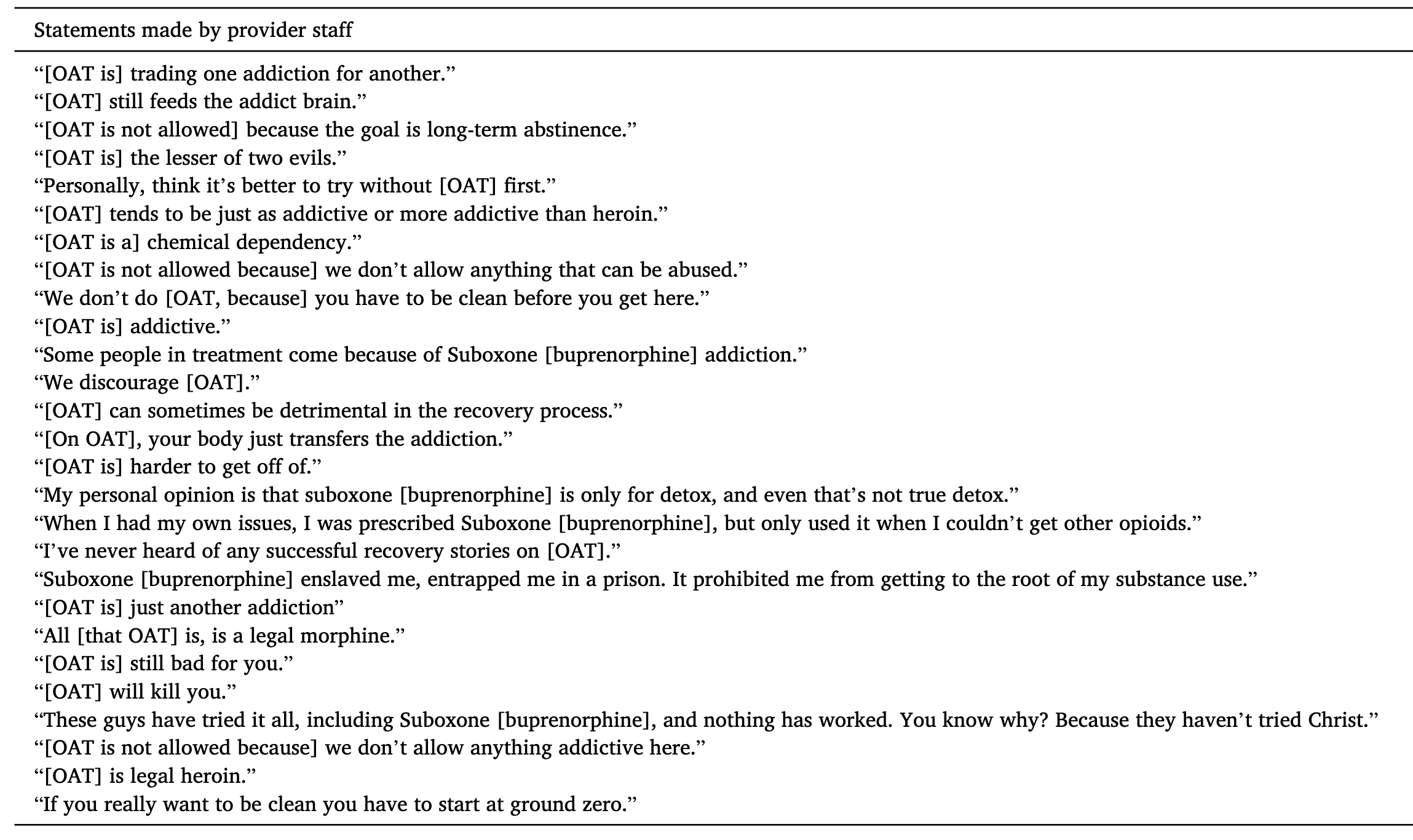 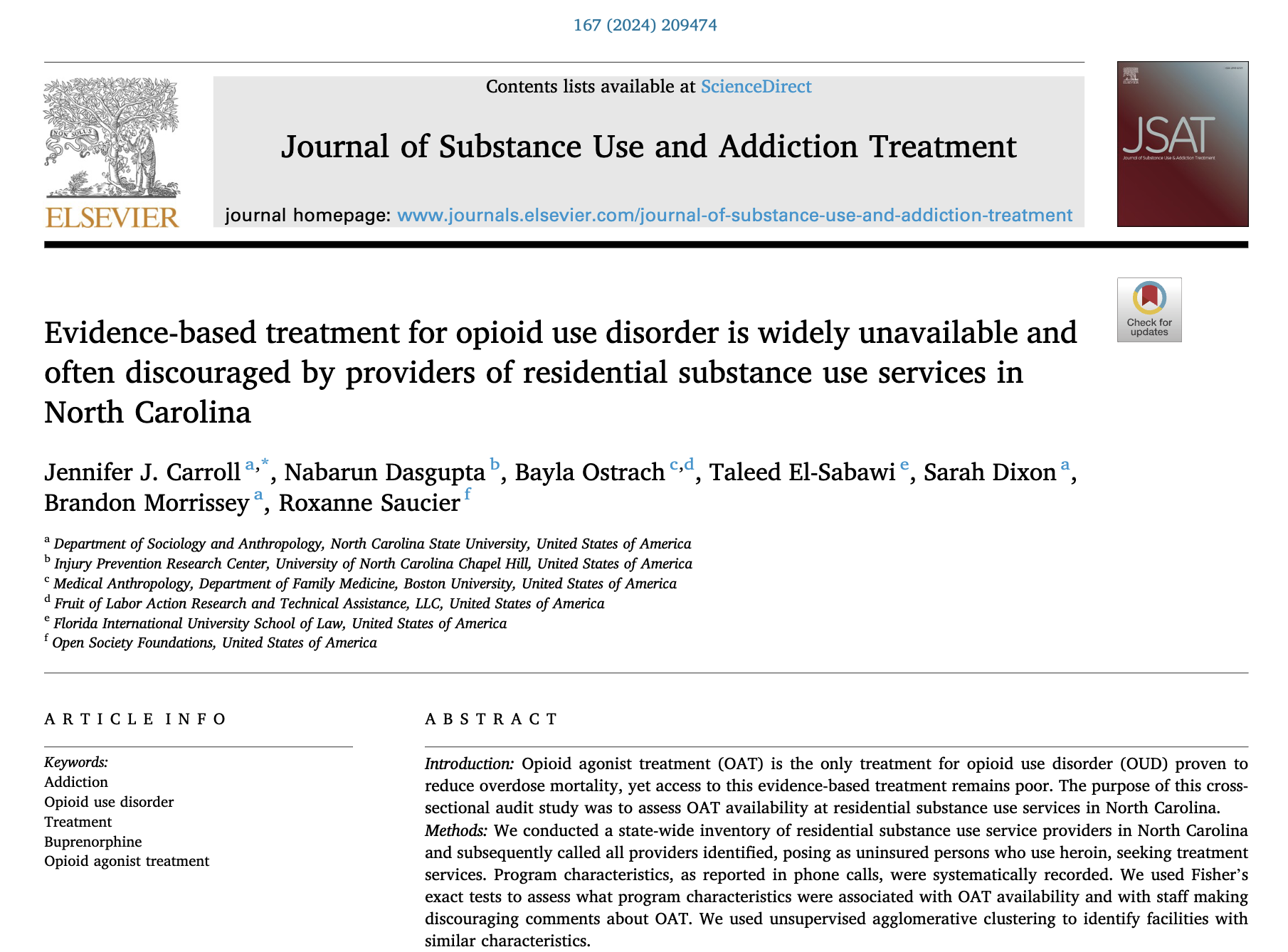 Even though it is supposed to be a “blocker,” Vivitrol carries 3.8 times the hazard of overdose compared to Suboxone
The blockade with Vivitrol wears off before the month is over.
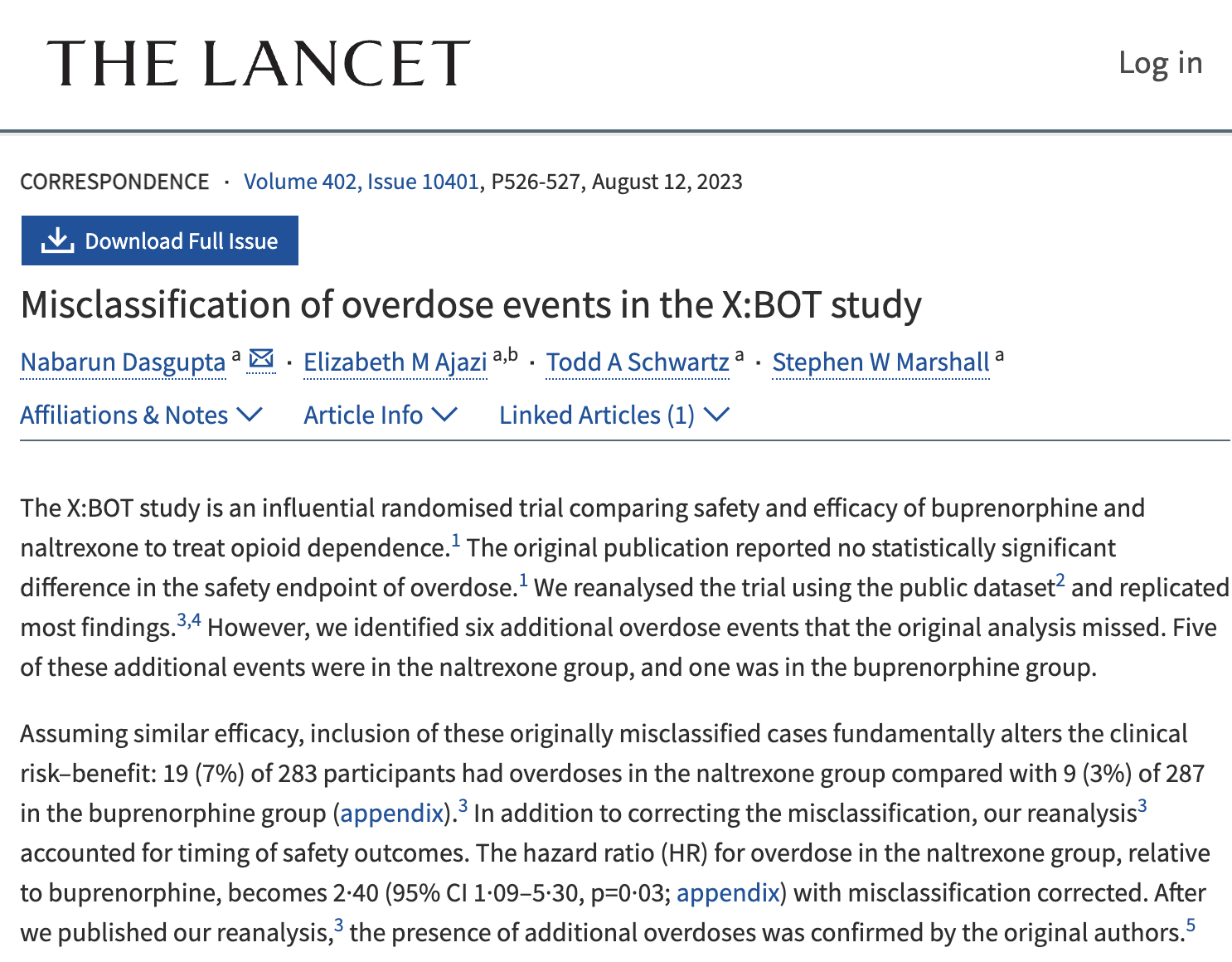 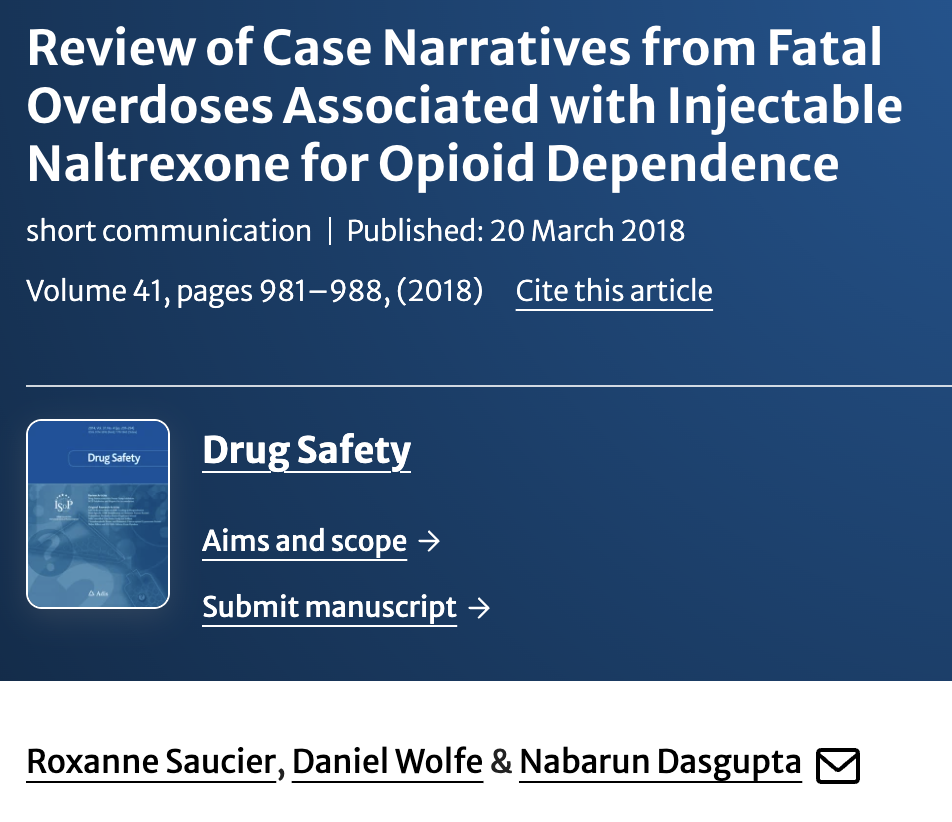 “Love is a research value.” – Louise Vincent
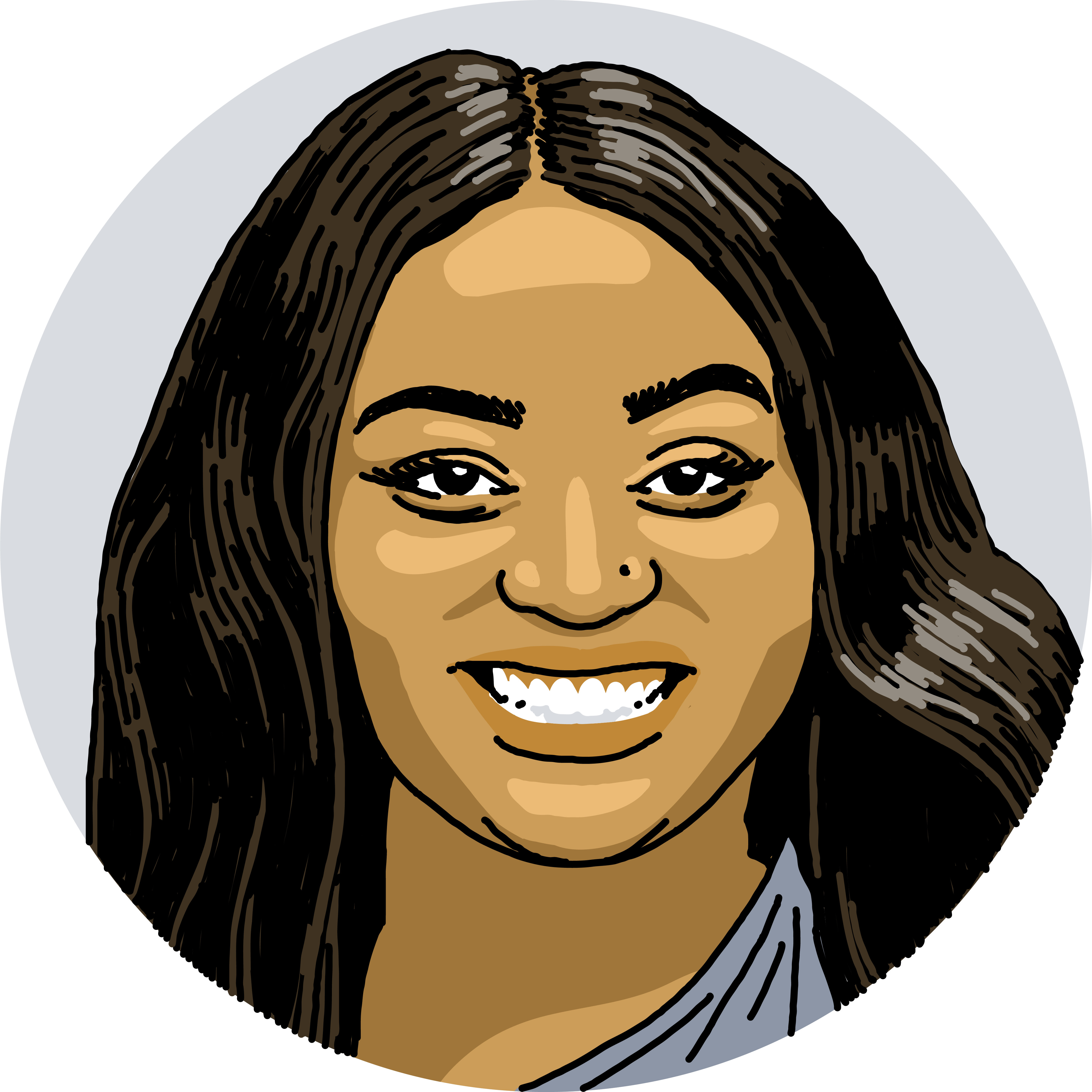 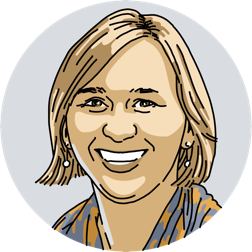 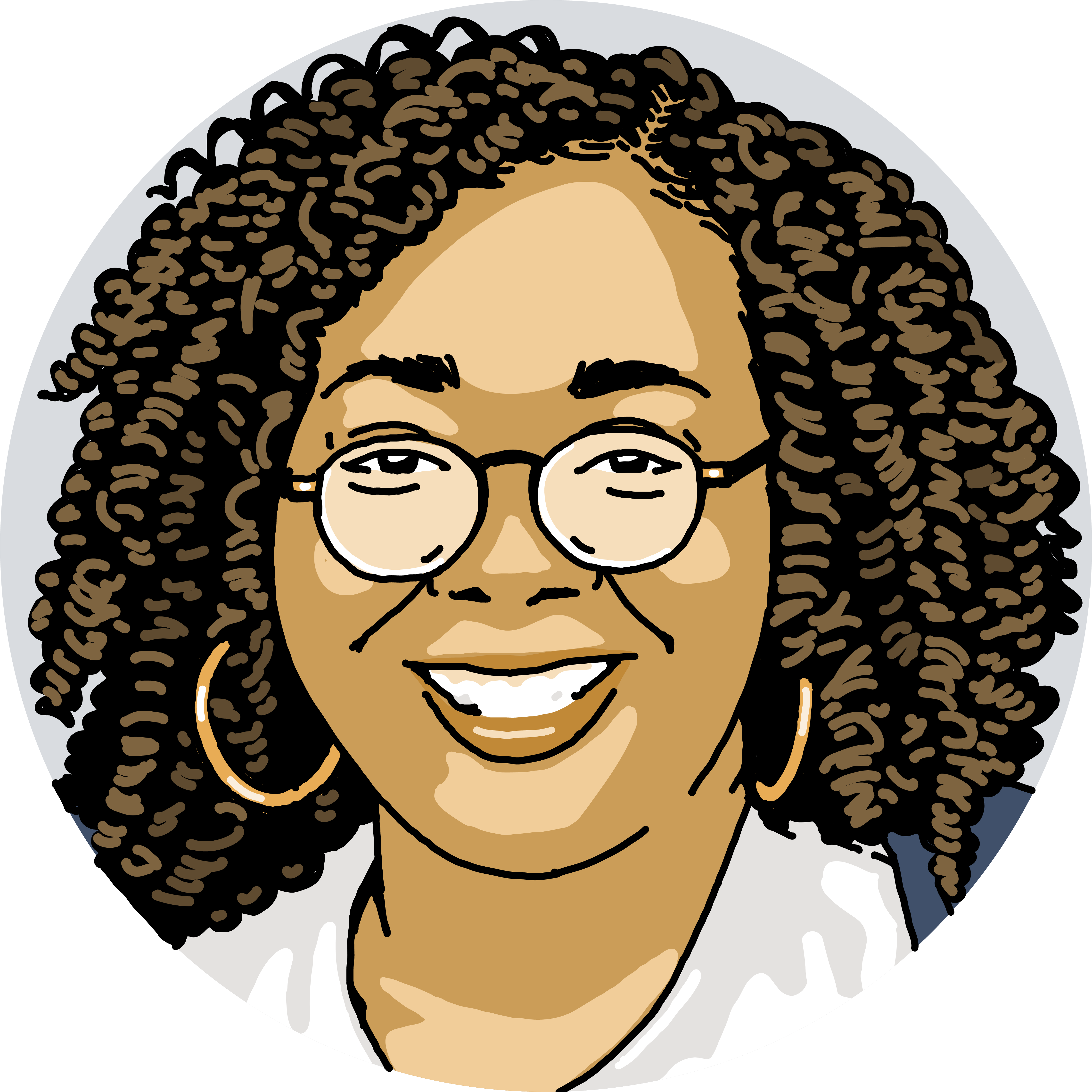 Natalie
Shay
Jalice
Adams
Bridgette
Tushar
William
David
Paula
Dmitri
Allison
ShelbyMirian
Meredith
Leslie
Ginger
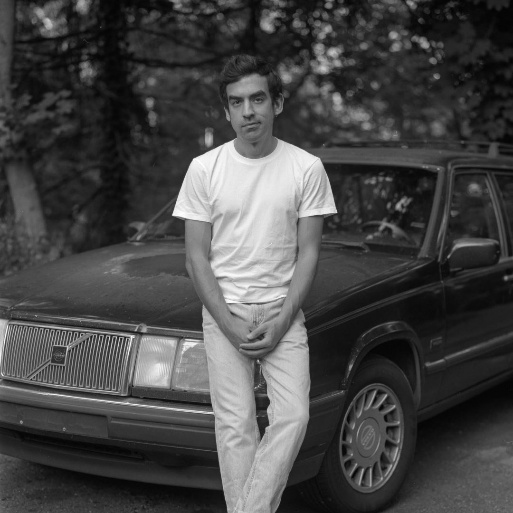 Illyana
Brandie
LaMonda
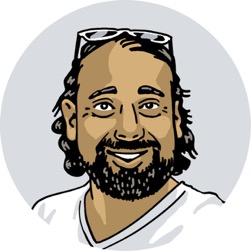 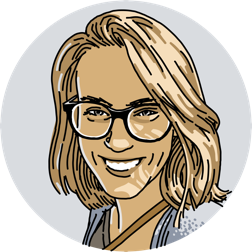 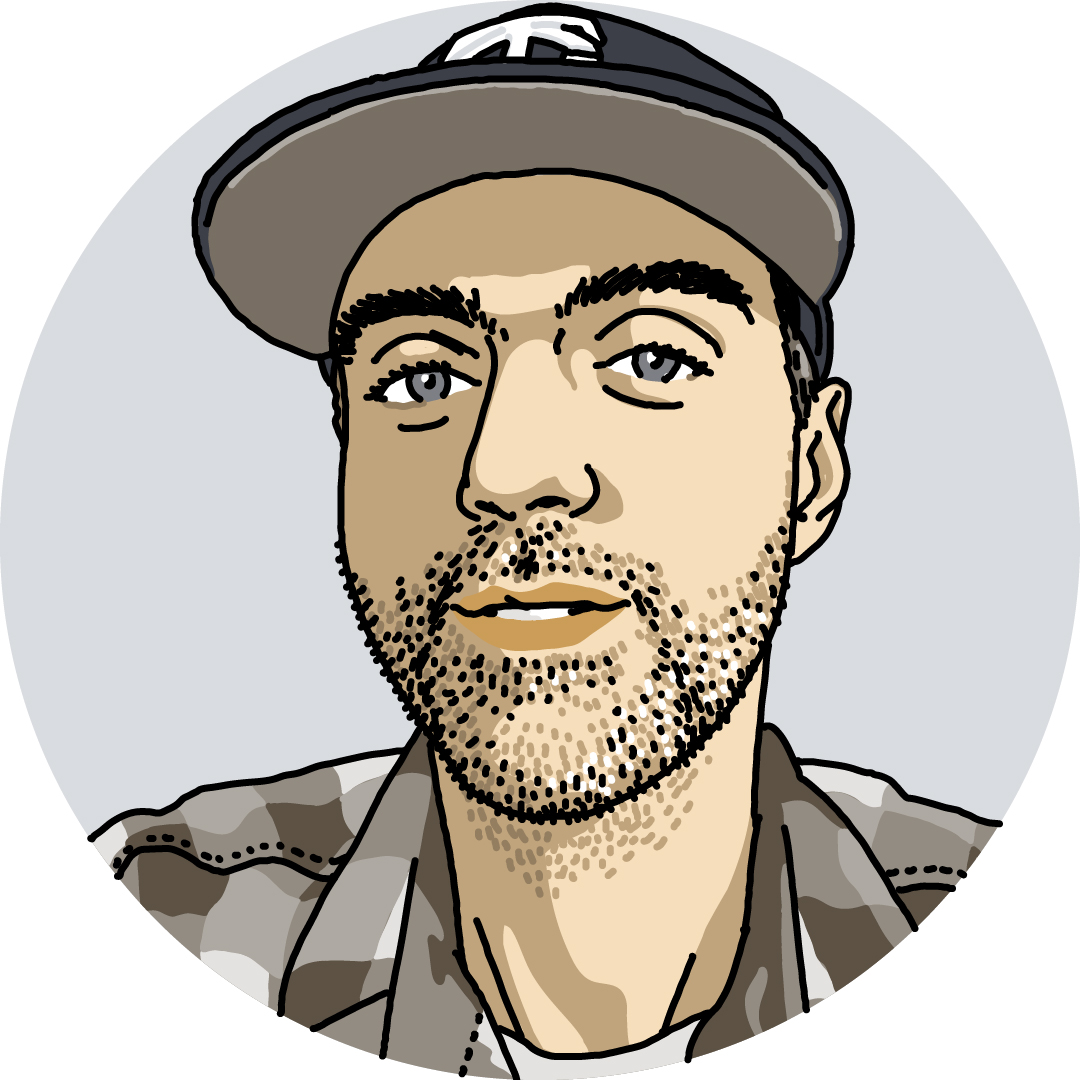 Photos by Pearson Ripley
Nabarun
Erin
Colin
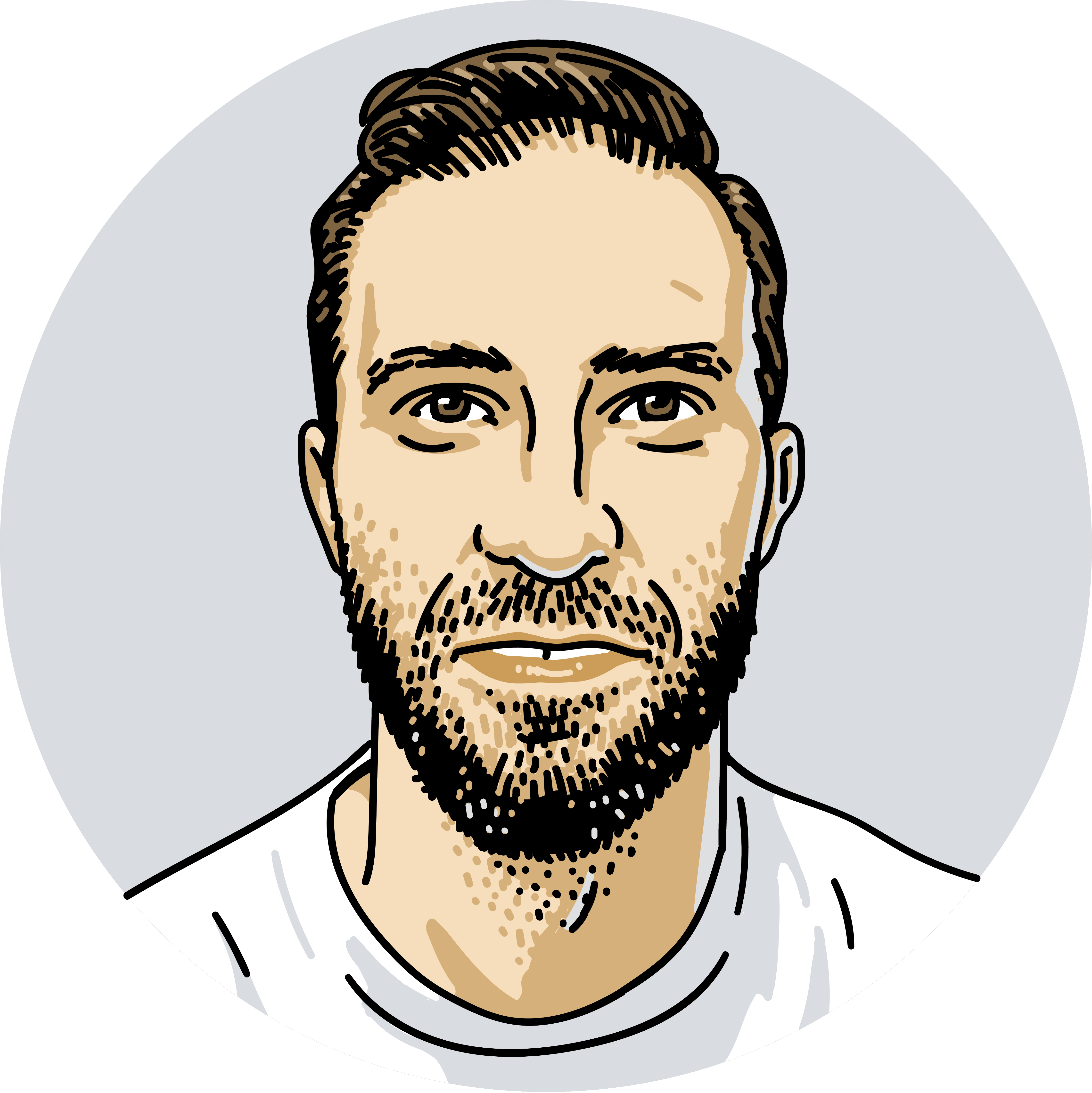 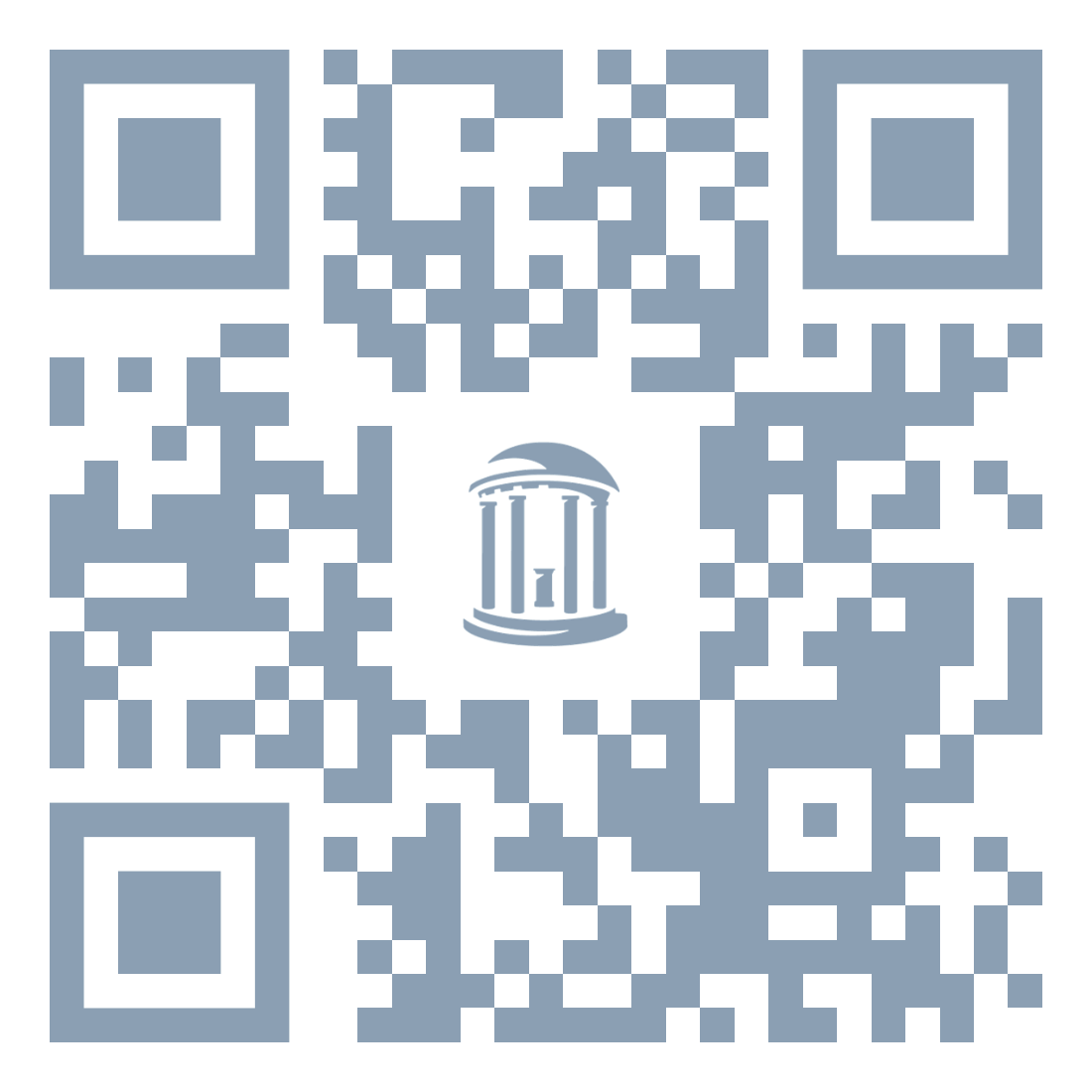 Anuja
Erin N.
Elijah
Bryn
Zoë
Slides and sign up
for our newsletter 
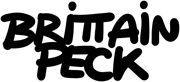 Hand drawn by
Panel: MOUD in a Supportive Living Environment
Moderator: Sally Reeske, Division of Public Health
Justin Garrity, Healing Transitions
Bart Grimes, Robeson Healthcare 
Teresa Hinkle, Caring Services
Not Your Parents’ OTP
Anna Stanley, LCMHCS, LCAS, CCS
State Opioid Treatment Authority
Division of Mental Health, Developmental Disabilities, and Substance Use Disorders
SUD Prevention, Treatment, and Recovery Section
Objectives
Understand the Evolution
Review the history and regulatory evolution of opioid treatment programs, focusing on the impact of updated federal 42 CFR regulations.

Explore Patient-Centered Changes
Highlight significant shifts in patient care before and after the regulatory updates.

Promote Clinical Cultural Shift
Explore outcomes measurements and data that support a clinical cultural shift to better align with the new regulations and improve patient outcomes.
History of Opioid Treatment
Before 1919
Morphine treatment clinics: Morphine was prescribed and dispensed in treatment clinics across the U.S. for those struggling with addiction.

1920s
Closure of morphine clinics: The Federal Bureau of Narcotics, part of the U.S. Department of the Treasury, successfully shut down morphine treatment clinics, labeling them “another form of drug trafficking.” 

1929
Narcotics farms established: Congress allocated funds for "narcotics farms," which were hospitals providing treatment services, including detoxification. However, the environment was very "prisonlike," limiting their therapeutic effectiveness.

1950s-1960s
Heroin crisis: Death rates from heroin overdose soared
Hepatitis B surge: Along with the heroin crisis, cases of Hepatitis B increased
Overcrowded jails: Jails are overcrowded with no effective system in place to ease detoxification for inmates.
[Speaker Notes: Let’s start with our timeline of the early treatment efforts in the United States.
Prior to 1919, morphine was prescribed and dispensed in treatment clinics around the country. 1919 is significant because it was when the United States Supreme Court interpreted the 1914 Harrison Narcotics Act as criminalizing not only opioid use and addiction, but also the use of Pub opioids to treat opioid dependency. So based on that interpretation, 
By the 1920s, the Federal Bureau of Narcotics, an agency in the US Department of Treasury, succeeded in closing morphine treatment clinics, deeming them “another form of drug trafficking.”
In 1929, it was clear that we still needed to figure out treatment, so Congress appropriated funds for “narcotics farms” that were hospitals offering a range of treatment services, including detox, but the atmosphere was very “prisonlike” and not considered to be very therapeutic. Also, once people left those narcotics farms, they often found that they returned to use. As this was the main treatment option funded for several decades, by the 1950s and 60s, with the increase of heroin use, we started to see 
Death rates associated with heroin were soaring and it had become the leading cause of death for young adults in NYC; hep B cases were on the rise, and jails were overcrowded with no effective method to ease detoxification]
Opioid Treatment Programs 1960s-1970s
1960s
Dole and Nyswander began researching treating patients who were addicted to opioids with methadone using the FDA’s Investigational New Drug (IND) designation

1972
Methadone was approved by the FDA for the treatment of opioid use disorder

1970s
OTPs gained popularity as the Nixon Administration’s primary weapon in the War on Drugs. 

Bureau of Narcotics and Dangerous Drugs (formerly known as the Federal Bureau of Narcotics, and later known as the Drug Enforcement Agency) was made an equal partner with the FDA in the federal effort to control Opioid Treatment Programs
[Speaker Notes: In response to this opioid crisis, Dole and Nyswander, a husband-and-wife duo. began researching treating patients who were addicted to opioids with methadone using the FDA’s investigational new drug designation. Now up until this point after 1919, the Supreme Court had interpreted the Harrison Narcotic Act as criminalizing both the use of opioids and the treatment of opioid dependency using opioids. You can imagine that there was a lot of consternation about this investigational new treatment. 

But the science proved to be very effective, and in 1972, methadone was approved by the FDA for the treatment of opioid use disorder. 

Methadone Treatment in the OTP setting has been around for about 50 years. OTPs gained popularity in the early 1970s as the Nixon Administration’s primary weapon in the War on Drugs. The widespread perception at the time was that illegal heroin use was associated with crime. The efforts to fight this involved a heightened focus on law enforcement and punitive measures against drug use. While Nixon did expand federal funding for opioid treatment programs, some suspected at the time that MMT was politically expedient for politicians more concerned about crime than recovery, and this was evident in the fact that Department of Justice and it’s Bureau of Narcotics and Dangerous Drugs, the precursor to the DEA was made an equal partner with the FDA in the federal effort to control methadone treatment programs.]
Opioid Treatment Programs Regulatory Revisions 1980
Reduced admission standard: from 2 years of addiction to 1 year with physiological dependence
Allowed individuals under 16 to receive maintenance treatment.
Urine testing: 8 tests in the first year, quarterly thereafter, unless the patient had 6 take-home doses, then testing was monthly.
Counselor-to-patient ratio set at 1:50.
Initial dosage: capped at 30 mg, with an additional 10 mg allowed within 4-8 hours if necessary.
100 mg dose cap: state and federal notification required if exceeded, and no take-home doses allowed over this limit.
[Speaker Notes: In the 1970s, federal policy was primarily concerned about keeping methadone out of the wrong hands, and less interested in ensuring that it was in the right ones

So in the 80s, we saw 2 sets of regulatory revisions.
The first, 
- Reduced admission standard from 2 years of addiction to 1 year plus currently physiologically dependent with exceptions for people released from penal or chronic care institutions, pregnant women, and people previously on MOUD
- Allowed people under 16 to receive maintenance
Maintained urine testing requirements of 8 in the first year and quarterly thereafter, unless the patient had 6 days of take homes, then the tests monthly
1:50 counselor to patient ratio
Initial dosage limited to 30mg with an additional 10mg allowable in 4-8 hours if needed
100mg dose caps - state and federal notification was required if patient needed to go above this, and take homes were not allowed if patient’s dose was over 100mg]
Opioid Treatment Programs Regulatory Revisions 1989
Counselor ratio was deleted
Testing for drug abuse was no longer limited to urine testing
Notification requirement for doses over 100mg was eliminated, but written justification as still required
Annual reviews of patient treatment plan no longer required after 3 years for “model” patients
Syphilis testing no longer required if veins were too damaged to obtain blood
Required counseling for pregnant women
[Speaker Notes: In 1989 the regs were fine tuned once again
Counselor ratio was deleted
Testing for drug abuse was no longer limited to urine testing
Notification requirement for doses over 100mg was eliminated, but written justification as still required
Annual reviews of patient treatment plan no longer required after 3 years for “model” patients
Required counseling for pregnant women]
Take-Homes in the 1980s
Restriction or “probationary withdrawal” of take-home doses were required if patients missed a scheduled clinic appointment or if a urine test was positive for an opioid or negative for methadone
[Speaker Notes: This is what take homes looked like in the 80s. Notice the focus on “responsible patients” and “good behavior” because you remember at thee time that addiction had been seen as a moral failing, so there was a strong focus on behavior. But there wasn’t any clinical guidance about what that meant. These were arbitrary phrases that were used in the legislation. The most take homes that could be earned were 6 and that was after 3 years of “good behavior” Any missed scheduled clinic appointmnet, or any positive drug test resulted in restriction or probational withdrawal of take homes. AND, no patient who needed more than 100mg of methadone (which was the dose cap at the time), could have take homes.
Throughout the 80s, a suggestion was made to reject the requirement for daily dosing for all patients over 100mg because it interfered with the professional judgment of a physician for which there was “no medical justification.” But the FDA and NIDA held that such doses “present a high risk of diversion” and that “concerns about the possibility of diversion must outweigh concerns about infringing on the clinical judgment of the program’s physician.”]
Restriction or “probationary withdrawal” of take-homes were required if patients missed a scheduled clinic appointment or if a urine test was positive for an opioid or negative for methadone.
[Speaker Notes: I just highlight this again, because you had to be pretty dang perfect to have access to your life saving medication to take home and it stayed like that until the turn of the century.]
Oversight Shift in the 2000s
Oversight shifted from FDA to SAMHSA in 2001
The 1972 FDA regulations were repealed, and an accreditation-based regulatory system was created
New regulations set forth general certification requirements
Best-practice guidelines and accreditation elements were developed by SAMHSA approved accreditation bodies
Maintained tripartite system of oversight involving State Authority, DHHS/SAMHSA, and US DOJ/DEA
[Speaker Notes: In 2001, FDA oversight was shifted to SAMHSA. The old 1972 FDA regulations were repealed best practice guidelines and accreditation standards were developed by SAMHSA-approved accreditation bodies, like CARF, to reduce the variability in the quality of opioid treatment services and reform the treatment system to provide for expanded treatment capacity. But we continued to see the tripartite system of oversight involving the States’ authority, DHHS/SAMHSA, and the US DOJ/DEA.]
8-Point Criteria Pre-Covid Era
42 CFR, Part 8 § 12(i) listed 8 criteria that must be considered when the medical director decides whether patients can have take-homes.
 Absence of recent drug and alcohol abuse
 Regular OTP attendance
 Absence of behavioral problems at the OTP
 Absence of recent criminal activity
 Stable home environment and social relationships
 Acceptable length of time in treatment based on federal regulation
 Assurance of safe storage of medication
 Determination that benefits of take homes outweighs the risk of diversion
[Speaker Notes: The 8-point criteria was required to be considered when the medical director decides whether patients can have take-homes. Many of you likely remember there could be no drug or alcohol abuse, regular OTP attendance, no behavioral problems at the clinic, no criminal activity, stable home environment and social relationships, acceptable length of time in treatment, assurance of safe storage of medications, and to satisfy the DEA, the documented determination that the benefits of take homes outweighed the risk of diversion.]
Time In Treatment Requirement
[Speaker Notes: Here was the time in treatment standards, a much faster timeline to 6 take-homes, which up until that point was the most that could be offered. And after 2 years, patients could earn a month’s supply.]
States could be more stringent, and North Carolina was!
[Speaker Notes: Y’all might not remember things ever being quite that easy here, because states could be more stringent, and North Carolina was.]
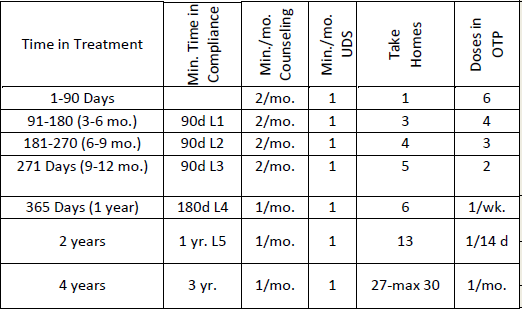 [Speaker Notes: Our take home allowances were much more structured and required minimum time in “compliance” on the previous level before you could move up to the next level. This caused a big problem because if there were any slips, the patient needed to start their “time in compliance” on the previous level over. So unless the patient was “perfect,” it was extremely unlikely to earn a months worth of take homes in 4 years, which was already twice as long as the minimum time in treatment standard at the federal level. On top of this, our billing system disincentivized take homes because Medicaid and state funding would only cover the cost of services on the day that the patient came to the clinic. So many of our patients still had to attend the clinic daily, even if they were a “model patient.”]
Thought Experiment: Liquid Handcuffs
A comparison between the OTP and the Carceral Setting*
*Despite similarities, it’s important to recognize that OTPs aim to provide medical treatment and support for recovery.
[Speaker Notes: I would like to pause here for a brief thought experiment. Methadone has long been described by patient advocates as “liquid handcuffs.” For a moment, let’s entertain a thought experiment by suspending all judgment and looking objectively at ways that an OTP setting and a carceral setting might draw comparisons.]
Schedules
OTP

OTPs have strict schedules with mandated daily “dosing times”
Carceral

Carceral Settings have strict schedules with designated times for meals, work, exercise, and recreation
[Speaker Notes: Carceral Settings have strict schedules with designated times for meals, work, exercise, and recreation

OTPs have strict schedules with mandated daily “dosing times” 
OTPs often open very early in the morning and close by 11am or 12pm. These hours of operation can lead to difficulty finding and maintaining stable employment.]
Security
OTP

OTPs use surveillance cameras, security personnel, and controlled access points
Carceral

Carceral Settings use surveillance cameras, security personnel, and controlled access points
[Speaker Notes: Carceral Settings use surveillance cameras, security personnel, and controlled access points

OTPs use surveillance cameras, security personnel, and controlled access points

For OTPs, many of these surveillance measures are required by the DEA for diversion control. OTPs often beef up their security by hiring guards and interacting with patients through glass windows.]
Behavioral Control
OTP

OTPs have behavioral rules regarding interactions and dress codes, with violations leading to disciplinary actions
Carceral

Carceral Settings have behavioral rules regarding interactions and dress codes, with violations leading to disciplinary actions
[Speaker Notes: Carceral Settings have behavioral rules regarding interactions and dress codes, with violations leading to disciplinary actions

OTPs have behavioral rules regarding interactions and dress codes, with violations leading to disciplinary actions

When I was an OTP director, we had a rule that doses wouldn’t be provided if the patient came to the clinic in their pajamas. At the time, the thinking behind that policy was that we needed to encourage recovery-oriented behavior where patients were dressed for their day to discourage them just going back home to go to sleep. In retrospect, that policy didn’t account for the fact that many of our patients worked third shift and then did sleep after dosing because our clinic hours made first shift work less accessible.]
Privileges
OTP

OTPs have classifications for take-home privileges based on perceived diversion risk

OTPs may revoke a patient’s take-home privileges based on violations of the conditions of treatment
Carceral

Carceral Settings have classifications for housing and other privileges based on perceived security risk	

During supervised release, parole officers may revoke parolee’s conditional freedom based on violations of terms of parole
[Speaker Notes: Carceral settings have classifications for housing and other privileges based on perceived security risk. During supervised release, parole officers are frequently checking in with parolees and may revoke their conditional freedom based on violations of terms of the parole.

OTPs have classifications for take home privileges based on perceived diversion may revoke patient’s take-home privileges based on violations of conditions of treatment
As a counselor in an OTP setting, many of my conversations about take homes revolvriskOTPsed around the 8-point criteria ensuring “compliance” with clinic rules.]
Organizational Hierarchies
OTP

OTPs have structured hierarchies where authority figures (counselors, nurses, medical providers) enforce rules and oversee their compliance, including regular drug screen monitoring
Carceral

Carceral Settings have structured hierarchies where authority figures (guards or officers) enforce rules and oversee compliance and progress
[Speaker Notes: Carceral Settings have structured hierarchies where authority figures (guards or officers) enforce rules and oversee compliance and progress

OTPs have structured hierarchies where authority figures (counselors, nurses, medical providers) enforce rules and oversee their compliance, including regular drug screen monitoring. Those hierarchies are often highlighted through things like dose holds to get a patient to comply with a particular behavior before they can receive their dose, required group or individual counseling, and observed drug screens.]
Personal Autonomy
OTP

OTPs restrict personal autonomy by requiring daily or frequent attendance, with processes to request take-homes for things like vacations that often involve state and federal approval
Carceral

Carceral Settings restrict personal autonomy necessarily for punishment and inmate containment
[Speaker Notes: Carceral Settings restrict personal autonomy necessarily for punishment and inmate containment
OTPs restrict personal autonomy by requiring daily or frequent attendance, with processes to request take homes for things like vacations that often involve state and federal approval. Again, those liquid handcuffs.]
Similarities between OTPs & Carceral Settings*
Regimentation and Surveillance
Controlled Environment
Restricted Autonomy
Stigmatization and Social Isolation
Institutional Hierarchy
Monitoring Compliance
Regular Check Ins
Documentation and Reporting
*This is an exercise in critical thinking - Despite similarities, it’s important to recognize that OTPs aim to provide medical treatment and support for recovery.
[Speaker Notes: When we consider the history of Opioid Treatment, the roots of law enforcement that were built into the foundation of the entire treatment model, these similarities makes sense. Do the similarities, even though the rationale is very different, make you uncomfortable? When looking at it through this lens, does it feel like an extension of the carceral setting? More like parole than treatment?]
The Thought Experiment has Concluded
We will now return to our regularly scheduled programming.
COVID-19
The COVID-19 Pandemic significantly impacted the operation of OTPs
OTPs needed to quickly reduce the number of patients attending the clinic to protect vulnerable patients and staff.
Social distancing, lack of public transit, required quarantines, and isolations made it difficult for patients to attend programs daily.
The risk of COVID-19 transmission had to be weighed in the decisions to provide take-homes.
[Speaker Notes: During March 2020, COVID-19 hit and suddenly the entire way that we did OTP was no longer workable. The pandemic significantly impacted the operation of OTPs, and they had to quickly reduce the number of patients attending the clinic in order to comply with local mandates, and protect vulnerable patients and staff. Social distancing, reduced access to public transit, and required quarantines and isolations made it difficult for patients to attend programs daily. The risk of COVID-19 transmission had to be weighed in the decision to provide take homes.]
COVID-19
Regulatory bodies, including SAMHSA and the DEA temporarily relaxed certain regulations to accommodate the challenges posed by the pandemic.
Extended the use of telehealth.
Flexibility of take-home medication requirements.
Scope of practice expansion for nurse practitioners and physician assistants to complete admissions and make determinations about take-homes in the OTP setting.
[Speaker Notes: Regulatory bodies, including SAMHSA and DEA, temporarily relaxed certain regulations to accommodate the challenges posed by the pandemic. This included increased flexibility in take-home medication policies and the use of telehealth services. SAMHSA also worked to quickly approve NPs and PAs to complete program admissions and take-home determinations.]
Hats Off to Our OTPs!
OTPs shifted quickly to get through an unprecedented public health emergency themselves, while taking care of the essential needs of their patients!
Expansion of take-home dosing required an adjustment to clinic workflow.
Telehealth equipment set up in extra offices to ensure access to patients even if counselor was working off-site.
[Speaker Notes: Our OTPs shifted quickly in March and April of 2020, and beyond, to get through an unprecedented public health emergency as human beings themselves, all while taking care of the essential needs of their patients. Expansion of take home dosing required adjustments to clinic workflow, with average wait time increasing for each patient dosing encounter, and instability in staffing due to COVID infections. We saw our programs shifting to telehealth and then shifting to setting up telehealth equipment in extra offices to ensure access to patients even when counselors were working off site.]
What Did We Learn?
Greater access to treatment
Greater retention in treatment
Enhanced patient-centered care
Improved patient-provider rapport
Increased patient autonomy and engagement
Stable patients receiving more take-homes were associated with higher retention and lower rates of opioid positive drug tests.
Patients reported increased time spent on work and recreation.
Several studies indicated that prior concerns about methadone diversion-related problems and methadone overdose death DID NOT INCREASE.
[Speaker Notes: So what happened as a result of the flexibilities? Telehealth buprenorphine admissions allowed for greater access to treatment and take homes led to greater retention in treatment. Several reports have noted the benefits of these regulatory flexibilities including enhanced patient-centered care, improved patient-provider rapport, increased patient autonomy and engagement. A mixed methods study found that take-home dose flexibility among stable patients was associated with receiving more take homes, higher rates of treatment retention, and lower rates of opioid positive drug tests. Patients in that study reported that the increased number of take homes supported their recovery because they felt trusted by the staff, spent less time traveling to the program, which permitted increased time spent on work and recreation
Several studies indicate that prior concerns about the impact of increases in take-homes resulting in methadone diversion-related problems and methadone overdose death do not appear to have been realized, While OTPs were able to provide patients with the new maximum number of take-home doses, several studies found that OTP staff used their discretion in determining who should get additional take home doses]
New Federal Time in Treatment Standards
In treatment 0-14 days, up to 7* unsupervised take-home doses of methadone may be provided to the patient
Treatment days 15-30, up to 14* unsupervised take-home doses of methadone may be provided to the patient
From 31 days in treatment, up to 28* unsupervised take-home doses of methadone may be provided to the patient

*In all instances, it is within the clinical judgement of the OTP practitioner who is treating the patient directly to determine the actual number of take-home doses within these ranges.
[Speaker Notes: The final rule published in April 2024 draws on experience from the COVID-19 Public Health Emergency (PHE), as well as decades of research. These standards are found in 42 CFR Part 8. This final rule is the first substantial update to the OTP treatment standards in over 20 years. These updates will expand access to care and improve patient experiences as they seek treatment for opioid use disorder.

You can see that there is much less emphasis on patients “putting in the time in treatment” before they are able to bring their lifesaving medication home with them.]
New 6-Point Criteria
OTP decisions regarding dispensing methadone for unsupervised use under this exemption shall be determined by an appropriately licensed OTP medical practitioner or the medical director. In determining which patients may receive unsupervised doses, the medical director or program medical practitioner shall consider, among other pertinent factors that indicate whether the therapeutic benefits of unsupervised doses outweigh the risks, the following SIX criteria:
[Speaker Notes: It’s important to note that in all instances, it is within the clinical judgement of the OTP practitioner who is treating the patient directly to determine the actual number of take home doses within the ranges outlined and after they have considered, among other pertinent factors that indicate whether the therapeutic benefits of unsupervised doses outweigh the risks, the following six point criteria.]
New 6-Point Criteria
Absence of active substance use disorders, other physical or behavioral health conditions that increase the risk of patient harm as it relates to the potential for overdose, or the ability to function safely;
Regularity of attendance for supervised medication administration;
Absence of serious behavioral problems that endanger the patient, the public or others;
Absence of known recent diversion activity; and
Whether take-home medication can be safely transported and stored; and
Any other criteria that the medical director or medical practitioner considers relevant to the patient's safety and the public's health.
Such determinations and the basis for such determinations consistent with the criteria outlined in a – f, above, shall be documented in the patient's medical record.
[Speaker Notes: The prior criteria for take-home doses were significantly revised. Whereas we used to have to wait long periods of time before take homes could even be considered, now the rules allow for greater flexibility in creating plans of care that promote recovery activities such as employment, while eliminating the barrier of frequent visits for individuals without access to reliable transportation. Whereas we used to have to strictly rely on toxicology testing to determine take home eligibility, these decisions can now be made on a case-by-case basis with the medical provider considering more than just a positive or negative drug screen result when determining “stability.”  Whereas “criminality” was a criteria that needed to be considered before, SAMHSA has removed that stigmatizing language from the criteria all together in favor of a broader focus on what is best for the patient’s treatment, safety, and recovery.The new criteria recognizes the importance of the practitioner-patient relationship and is consistent with modern standards of care for all other health conditions treated with controlled medications.]
Admissions
OLD RULE

Required that the person be “currently addicted to an opioid drug” and that they had at least one year of documented addiction prior to admission
NEW RULE

Requires that the person meets criteria for a moderate or severe OUD, either active, or in remission, or is at high risk for recurrence or overdose.
[Speaker Notes: The old federal rule required that the person be “currently addicted to an opioid drug” and that they had at least one year of documented addiction prior to admission. The new rule removes the requirement for a year of addiction history in favor of focusing on the individual patient’s need. And if under the age of 18, they had to have two documented “failed” or “unsuccessful” drug-free treatment attempts within a 1-year period and federal and state approval.]
Adolescents
OLD RULE

Patients under the age of 18 had to have 2 documented “failed” or “unsuccessful” attempts at drug-free treatment within a 1-year period

Programs had to obtain state and federal approval, in additional to parental consent  for adolescent admissions to OTP
NEW RULE

Patients under the age of 18 NO LONGER need to fail at abstinence-based treatment prior to entering treatment at an OTP

Parental consent is still required, but can be electronic
[Speaker Notes: The old federal rule required that if the person is under the age of 18, they had to have two documented “failed” or “unsuccessful” drug-free treatment attempts within a 1-year period and federal and state approval. Programs also had to obtain state and federal approval in addition to the parental consent. Now, patients under 18 no longer need to fail at abstinence based treatment prior to entering treatment at an OTP. Parental consent is still required, but can be obtained electronically, helping to minimize barriers to access.]
Initial Dose
OLD RULE

The initial dose could be no more than 30 mg, and the provider could give up to an additional 10 mg in the same day after they re-evaluated the patient. 

The total first day’s dose could be no more than 40 mg.
NEW RULE

Total dose for the first day shall not exceed 50 mg…UNLESS the OTP medical practitioner finds sufficient rationale, including but not limited to if the patient is transferring on a higher dose that has been verified, and documents in the patient’s record that a higher dose was clinically indicated. 

More patient-centered, individualized determination
[Speaker Notes: In the past, the initial dose could be no more than 30 mg, and the provider could up to an additional 10 mg in the same day after they re-evaluated the patient. The total first day’s dose could be no more than 40 mg. 
Now, the initial dose shall be individually determined and shall include consideration of the types of opioids involved in the patient’s opioid use disorder, other medications or substances being taken, medical history, and severity of opioid withdrawal. The dose for a new patient should typically not exceed 50mg, but the OTP medical practitioner can exceed that if they find and document sufficient rational, including but not limited to a patient transferring in on a higher dose that has been verified.]
Split Dosing
OLD RULE

State and federal approval was required for split dosing, along with evidence that the patient was a “rapid metabolizer”
NEW RULE

Individualized doses may also include split doses of a medication for opioid use disorder, where such dosing regimens are indicated

State and federal approval is no longer required, though rationale should be documented in the patient chart
[Speaker Notes: In the past, split dosing limited to pregnancy and those with documented “rapid metabolism.” Programs had to obtain state and federal approval for the a split dosing decision. Now the focus on individualized doses allows for flexibility related to split dosing, where such regimens are indicated without the requirement for state and federal approval.]
Telehealth Admissions
BUPRENORPHINE:
For patients being treated with buprenorphine, telehealth is permitted for the initial (medical) screening examination, the full examination, and the initiation of buprenorphine.

METHADONE:
For patients receiving methadone, audio-visual telehealth can be used for the initial medical screening examination, and the initiation of methadone.
A full in-person physical examination must be completed within 14 calendar days following the patient’s admission to the OTP
[Speaker Notes: (A) In evaluating patients for treatment with schedule II medications
(such as Methadone), audio-visual telehealth platforms must be
used, except when not available to the patient. When not available,
it is acceptable to use audio-only devices, but only when the patient
is in the presence of a licensed practitioner who is registered to
prescribe (including dispense) controlled medications. The OTP
practitioner shall review the examination results and order
treatment medications as indicated.]
Embracing the “New Normal”
Decreased rigidity of the take-home schedule

Changes promote respect, trust, compassion
Remove barriers to entering treatment

Remove barriers to staying in treatment

Treatment is Personalized
NEW RULES
Emphasis on HARM REDUCTION and SHARED DECISION MAKING
[Speaker Notes: The new rules remove obstacles to treatment that made it difficult for people to enter or remain in treatment in the past
Medical providers are no longer required to follow rigid and arbitrary criteria to determine the amount of take homes they could give a patient
The new rules support a harm reduction approach and shared decision making with the patient that considers their safety and unique circumstance
The new rules acknowledge that treatment can vary from person to person
These changes are about respect, trust, understanding, and compassion]
Paradigm Shift
As highly skilled professionals in the OTP setting, we can respect the values, needs, and preferences of our patients. We can balance the need for responsive patient care with responsible ways to ensure patient safety. We can ensure good patient care while providing our patients with consistency, humanity, support, and empowerment through their recovery journey. We can acknowledge that treatment can vary from person to person, and that what helps one person might not work for someone else. We can meet patients where they are, but we don’t have to leave them there. Our job is about improving the quality of life for each person in our care, and now we have the regulatory flexibility to do that.
[Speaker Notes: This is a big paradigm shift in the way that we think about the services provided in the OTP. And change is hard for everyone, but especially for those of us that practiced under the old model. This is a huge shift away from rule based and dictated treatment, to a more individualized approach. 

As highly skilled professionals in the OTP setting, we can respect the values, needs, and preferences of our patients. We can balance the need for responsive patient care with responsible ways to ensure patient safety. We can ensure good patient care while providing our patients with consistency, humanity, support, and empowerment through their recovery journey. We can acknowledge that treatment can vary from person to person, and that what helps one person might not work for someone else. We can meet patients where they are, but we don’t have to leave them there. Our job is about improving the quality of life for each person in our care, and now we have the regulatory flexibility to do that.]
Links
Federal Regulation 42 C.F.R., Part 8
https://www.ecfr.gov/current/title-42/chapter-I/subchapter-A/part-8 
SAMHSA’s Federal Guidelines 	
https://library.samhsa.gov/sites/default/files/federal-guidelines-opioid-treatment-pep24-02-011.pdf
Mitchell, P., Curtin, K. M., & Magliocca, N. R. (2023). Race, rurality and geographic accessibility to medication for opioid use disorder in the U.S. Journal of Maps, 19(1). https://doi.org/10.1080/17445647.2023.2270632

Institute of Medicine (US) Committee on Federal Regulation of Methadone Treatment; Rettig RA, Yarmolinsky A, editors. Federal Regulation of Methadone Treatment. Washington (DC): National Academies Press (US); 1995. 5, Federal Regulation of Methadone Treatment. Available from: https://www.ncbi.nlm.nih.gov/books/NBK232105/

Roberts, S.K. The Politics of Stigma and Racialization in the Early Years of Methadone Maintenance Regulation. Columbia University. Available from: bing.com/ck/a?!&&p=310d32cf4a5e339857ba7c4b679b7975e5cfcf833100b664287b058ea53ec274JmltdHM9MTc1MDIwNDgwMA&ptn=3&ver=2&hsh=4&fclid=11b8d2fa-4e83-6ab1-1442-c6534f1a6b69&psq=The+Politics+of+Stigma+and+Racialization+in+the+Early+Years+of+Methadone+Maintenance+Regulation&u=a1aHR0cHM6Ly93d3cubmF0aW9uYWxhY2FkZW1pZXMub3JnL2RvY3VtZW50cy9lbWJlZC9saW5rL0xGMjI1NURBM0REMUM0MUMwQTQyRDNCRUYwOTg5QUNBRUNFMzA1M0E2QTlCL2ZpbGUvRDRGMzU2MDJCQ0UwQUQzQzZGQ0FENDUxNTkzMkVGODE3RkQ2RDRDQjk3OTE&ntb=1 Center for Substance Abuse Treatment. Medication-Assisted Treatment for Opioid Addiction in Opioid Treatment Programs. Treatment Improvement Protocol (TIP) Series 43. HHS Publication No. (SMA) 12-4214. Rockville, MD: Substance Abuse and Mental Health Services Administration, 2005

Mitchell SG, Jester J, Gryczynski J, Whitter M, Fuller D, Halsted C, Schwartz RP. Impact of COVID-19-related methadone regulatory flexibilities: views of state opioid treatment authorities and program staff. Addict Sci Clin Pract. 2023 Oct 17;18(1):61. doi: 10.1186/s13722-023-00417-7. PMID: 37848970; PMCID: PMC10580566.

Krawczyk N, Maniates H, Hulsey E, Smith JS, DiDomenico E, Stuart EA, Saloner B, Bandara S. Shifting Medication Treatment Practices in the COVID-19 Pandemic: A Statewide Survey of Pennsylvania Opioid Treatment Programs. J Addict Med. 2022 Nov-Dec 01;16(6):645-652. doi: 10.1097/ADM.0000000000000981. PMID: 35165225; PMCID: PMC9653109.

Figgatt MC, Salazar Z, Day E, Vincent L, Dasgupta N. Take-home dosing experiences among persons receiving methadone maintenance treatment during COVID-19. J Subst Abuse Treat. 2021 Apr;123:108276. doi: 10.1016/j.jsat.2021.108276. Epub 2021 Jan 8. PMID: 33612201; PMCID: PMC8060693.
References
SOTA Team Contact information
Anna Stanley
State Opioid Treatment Authority (SOTA) Administrator
984-289-1511
anna.stanley@dhhs.nc.gov

Pamela Morrison
SOTA Coordinator
919-594-3606
pamela.morrison@dhhs.nc.gov
Panel: Creative and Innovative Work within OTPs in North Carolina
Moderator: Pamela Morrison, Division of Mental Health, Developmental Disabilities, Substance Use Services
Eric Morse, Morse Clinic 
Kristin Cane, Southlight 
Rachel Crouse, Coastal Horizons 
Louis Leake, CTS Fayetteville
Wrap up and THANK YOU!
Please note the Naloxone Saves domain has recently changed to: https://naloxonesaves-nc.org/ 
The meeting recording, agenda, and PowerPoint slides will be added to our NCDHHS Overdose/OPDAAC page.
https://www.ncdhhs.gov/about/department-initiatives/overdose-epidemic/nc-opioid-and-prescription-drug-abuse-advisory-committee 

Next OPDAAC Meetings: 
September 19, 2025, Virtual Only
December 2025, TBD